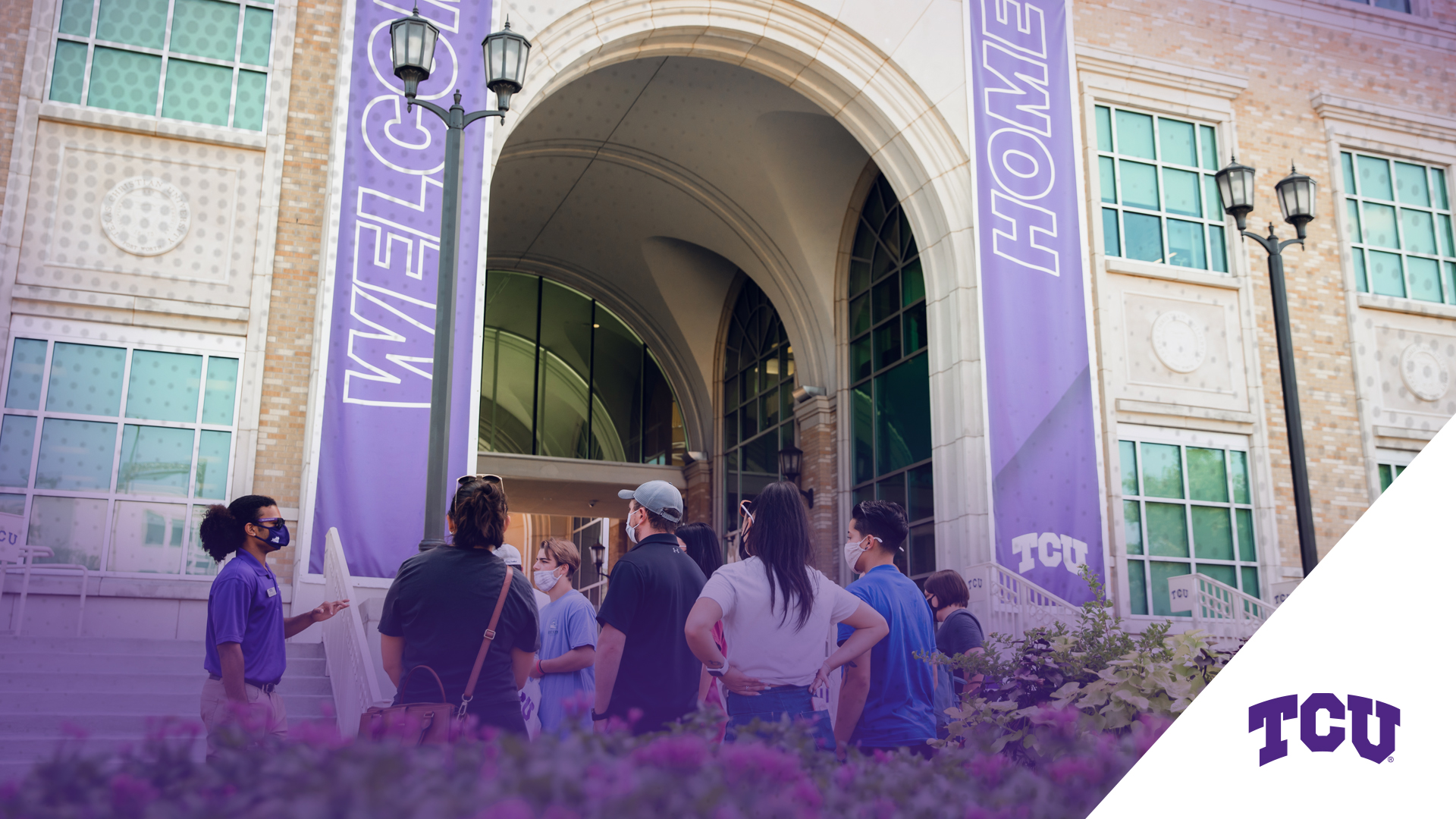 The College Essay:The Stories We Tell
[Speaker Notes: My name is Kat Everard and I am the Regional Director of Admissions in Southern California for TCU. 

For the next hour, I’ll give you some insight on the college admissions process, how we evaluate essays, and give you some tips to help you before you submit your applications. 

I want to leave some time for YOU to also ask question.

How many of you are in the final stages about writing your essay?
How many of you are stuck or still nervous about what to write?]
What Story do I want to share with the Admissions Committee?
[Speaker Notes: Common question “What should I write about?”
“What do colleges want me to write about?”

Perspective shift. 
Instead of stressing about the topic, 

approach your essay and ask yourself…. 
What story do I want to share with colleges and universities? What do I want them to learn about me after they read my essay?]
In 650 words or less…why is the college essay important?
The Admissions committee uses your essay to “evaluate” your...
Personal qualities and values 
Unique voice, passions, and interests
Level and quality of written expression
Potential to contribute to our campus community
This is your chance to:
Breath life into your applications
Describe who you are as a person, not just as a student
Share something important about YOU that other parts 
  of the app does not already show
[Speaker Notes: Admissions committees put the most weight on your high school grades and your test scores . However, selective colleges receive applications from many worthy students with similar scores and grades—often there are too many qualified applicants to admit. So they use your essay, along with your letters of recommendation and extracurricular activities , to find out what sets you apart from the other talented candidates. This is what we call holistic review.]
TIP #1 
Write about something that's important to you.
[Speaker Notes: It could be an experience, a person, a book—anything that has had an impact on your life.

Brainstorming your essay topic is an important piece of the process. There are many resources and activities to help you brainstorm. The College Essay guy, US. News, the Collegeboard has several free resources for writing your personal statement.]
INTERESTS & HOBBIES
ACCOMPLISHMENTS
BACKGROUND
STRUGGLES
INTERESTS & HOBBIES
ACCOMPLISHMENTS
Academic 
Sports 
Hobbies 
Leadership Positions 
Role in a Production
Anything You are Proud Of!
Sports
Dance
Band
Chess Club 
Robotics Team
Cooking
Gardening
STRUGGLES
BACKGROUND
Injuries 
Medical Struggles 
Mental Health Struggles 
COVID Difficulties 
Death of a Loved One 
Not Getting a Position 
You Want
Values 
Racial Identity
Ethnicity
Gender Identity
Family Dynamics
Where You Live
Where You are From
Types of Writing Colleges See
Personal Statement
UC Personal Insight questions
Supplemental Questions
Additional Information
Portfolios
Resume/Activities
Emails and text messages
[Speaker Notes: Differentiate Common App essay vs US Personal Insight Questions
Colleges may evaluate your writing in more places than just the essay. Consider how you communicate through your activities list, emails, and additional information section of your application.]
Personal Statement
Only part of the application you still control senior year. 
Highlight something you haven’t been able to cover on your application.
Reflection or growth during an important time in your life.
Showcase your writing style and critical thinking skills.
Essays are subjective; write what you want to write, not what you think we want to hear.
2022-2023 Common App Essay Prompts
Max 650 words

Topic #1 – Background, Identity, Interest or Talent
Topic #2 – Overcoming an obstacle
Topic #3 – Questioned a belief or idea
Topic #4 – Gratitude or motivation
Topic #5 – Period of personal growth
Topic #6 – Lose all track of time
Topic #7 – Topic of your choice
[Speaker Notes: Colleges want to know something genuine about the applicant that shows reflection and/or growth.  We get to hear firsthand what you want us to know about yourself beyond metrics like grades and test scores. What matters is not only the story you want to tell about yourself, but also how you choose to tell it. The essay is one of the few aspects of your application that is completely in your hands.]
TIP #2 
Answer the question being asked.
[Speaker Notes: Answer the prompt
If you don’t we’ll assume you were lazy, rushed, can’t read instructions 
Don’t write your common app essay about a specific school]
Supplemental Questions
Shorter writing sample than essay, but equally important.
You can and should talk about a specific university. These should be unique to each school and indicative of the campus culture/values.
Like essays, answer the ones that come easily to you first.
Do not save them for the last minute- they could take longer.
Don’t repeat what you have already said in your Common App essay.
Supplemental Prompt Examples
The “Why?” Essay: Why do you want to attend our school? We want to know you’ve reflected and done research. 
The Major Essay: Schools want to know what drives your interests and what kind of success you’ve already had in those fields.
The Activity Elaboration Essay: Schools are interested in knowing how students may contribute to campus outside of the classroom.
The Community Essay: Many schools are interested in creating an inclusive and diverse campus. Are you open to living and learning alongside people of all different backgrounds?
The Intellectual Essay: Certain schools want to see evidence of a student’s academic mind at work. Therefore, the school may ask the student to respond to a prompt that requires analysis and          thoughtful consideration of their own interests and passions.
The Quirky or Imaginative Essay: Certain schools are           interested in seeing a student’s creative side. Typically these                are not your standard argumentative essays; instead these         essays ask you to think outside of the box.
TIP #3 
Don't just recount—reflect!
[Speaker Notes: Anyone can write about how they won the big game or the summer they spent in Rome. When recalling these events, you need to give more than the play-by-play or itinerary. Describe what you learned from the experience and how it changed you.

This takes reflection. This takes transparency and a willingness to be seen. Each of your stories are unique and you each have a story to tell – share it with us!]
How did it affect you?

What did you learn from the experience?

How did it shape your worldview?

What does it teach you about
 the human experience?
[Speaker Notes: Here are some reflection questions to help you.]
TIP #4 
Do your research on the institution
TIP #5 
The essay should be about YOU…not grandma, mom, sister, friend.
What SHOULD You Do?
Write something meaningful to YOU.
Be authentic. Be genuine.
Write multiple drafts.  
REFLECT. RESEARCH. WRITE. REVISE.
Take common essay topics and make them unique
Edit yourself, have a teacher or counselor make edits, and have a family member or mentor make edits.
Editing includes spelling, grammar, and punctuation AND content.
Remember, what is on your college application is                the only insight we have into you as a person.
Start early and submit early!
[Speaker Notes: But we have 8 colleges on our campus and AddRan is only one. 
Students often seek Business, Pre-Health Sciences, and Nursing at TCU. 
Neeley School of Business –Our largest college on campus and is ranked by Bloomberg Business as one of the top 25 Business Schools in the US. 
One in three TCU students will major or minor in Business 
College of Science and Engineering – is also very popular mainly due to the Pre-health professions institute. 
Students prepare for pre-health programs, and over 80% are accepted to medical school, more than twice the national average
With 9 departments in the college including, computer science, engineering, and geology you will find students engaged in intense, hands-on research
Harris College of Nursing and Health Sciences – 
Direct-Admit nursing program meaning that students who apply to TCU and want to study nursing are applying to both the college and the program. Therefore it is more selective and students need to complete a nursing application supplement. 
Students gain clinical experience throughout all four years. 
Clinical experience is required for students studying outside of nursing as well. Athletic training, Speech Pathology, and Social Work to name a few benefit from the offerings on campus.  
Go to next slide.]
What SHOULDN’T You Do?
Wait until the last minute. 
Write something you think WE want to hear.
Ignore edits and feedback of others. 
Make silly mistakes that could have been avoided.
Try to be funny, if you’re not funny (humor is tough to portray)
Assume readers have the same opinions and experiences
Don’t forget sentence structure and style
[Speaker Notes: But we have 8 colleges on our campus and AddRan is only one. 
Students often seek Business, Pre-Health Sciences, and Nursing at TCU. 
Neeley School of Business –Our largest college on campus and is ranked by Bloomberg Business as one of the top 25 Business Schools in the US. 
One in three TCU students will major or minor in Business 
College of Science and Engineering – is also very popular mainly due to the Pre-health professions institute. 
Students prepare for pre-health programs, and over 80% are accepted to medical school, more than twice the national average
With 9 departments in the college including, computer science, engineering, and geology you will find students engaged in intense, hands-on research
Harris College of Nursing and Health Sciences – 
Direct-Admit nursing program meaning that students who apply to TCU and want to study nursing are applying to both the college and the program. Therefore it is more selective and students need to complete a nursing application supplement. 
Students gain clinical experience throughout all four years. 
Clinical experience is required for students studying outside of nursing as well. Athletic training, Speech Pathology, and Social Work to name a few benefit from the offerings on campus.  
Go to next slide.]
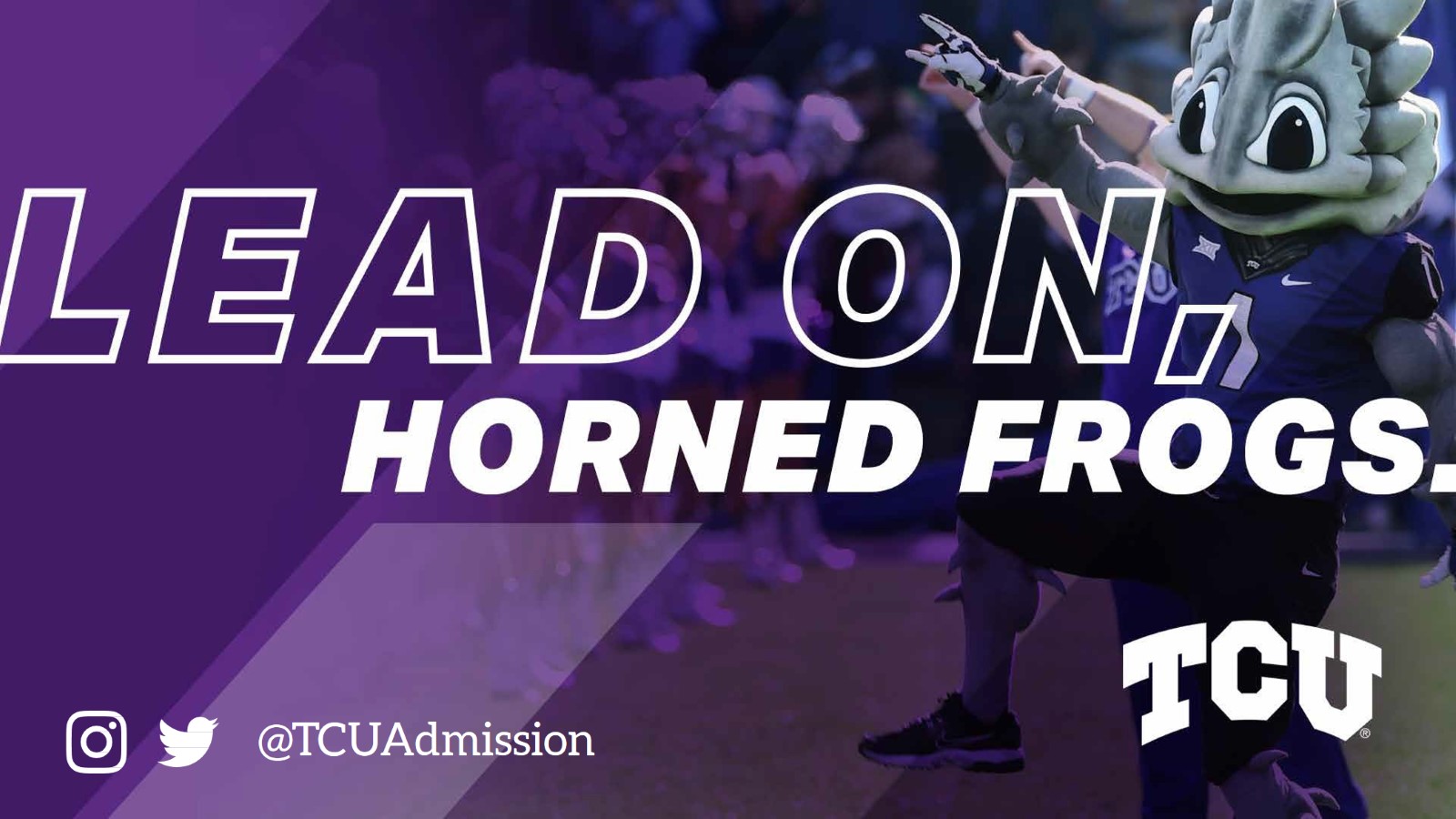 Kat Everard
Regional Director of Admissions
Texas Christian University
k.everard@tcu.edu